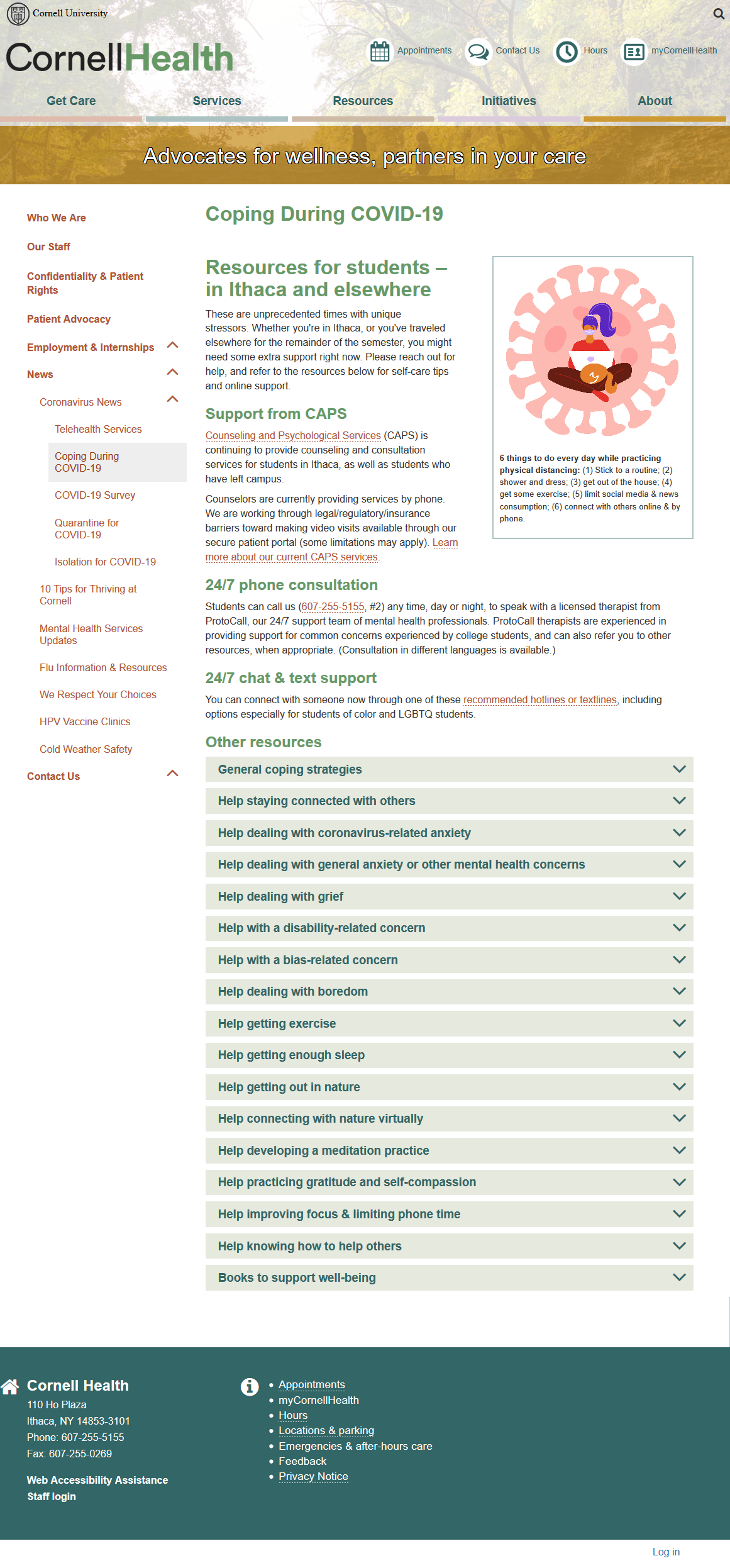 Resource for your Canvas site  https://health.cornell.edu/about/news/2019-novel-coronavirus/coping-during-covid-19
[Speaker Notes: Catherine]
Resource for your Canvas site 
Source: https://health.cornell.edu/resources/hotlines-text-lines
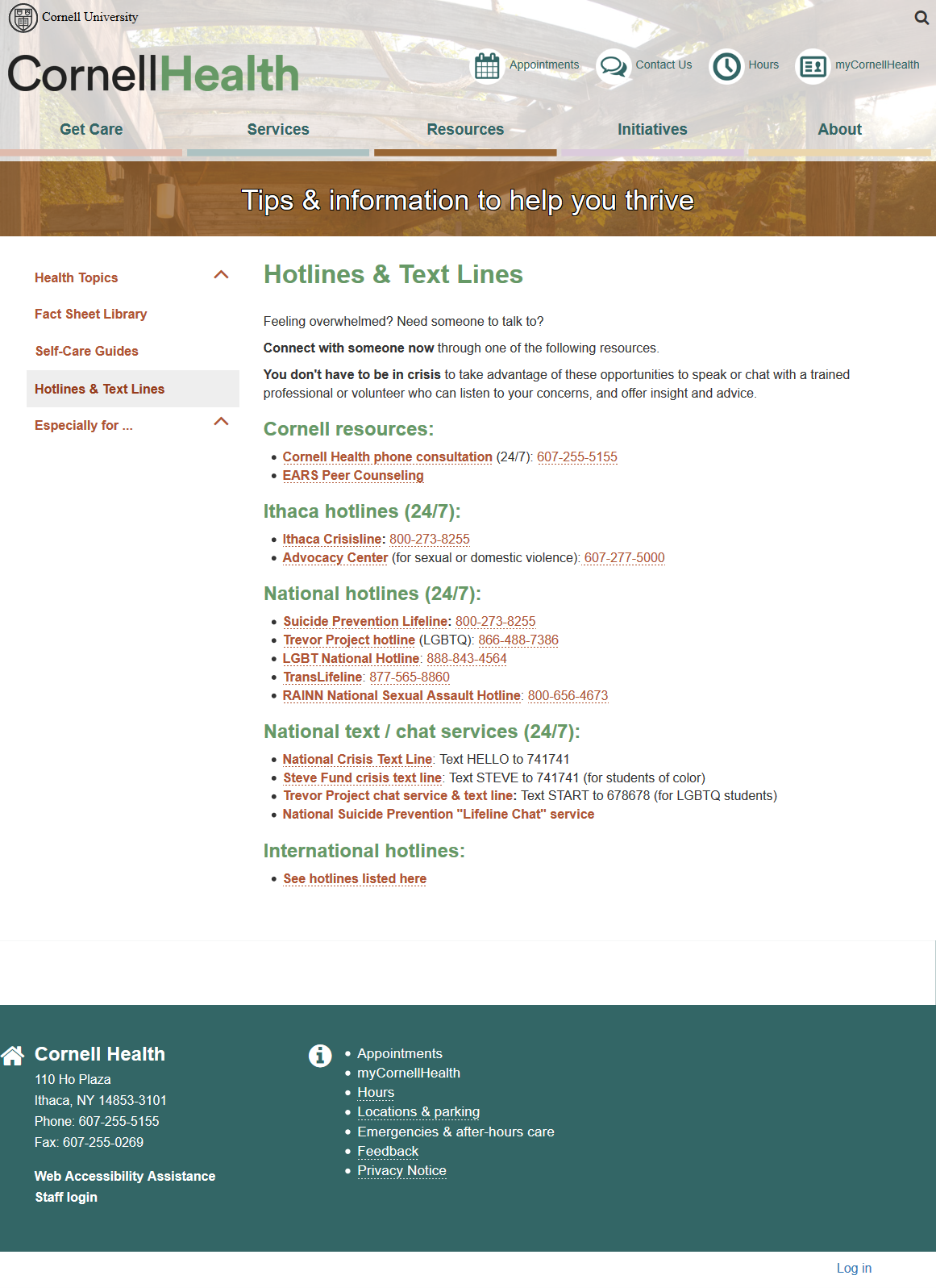 [Speaker Notes: Catherine]
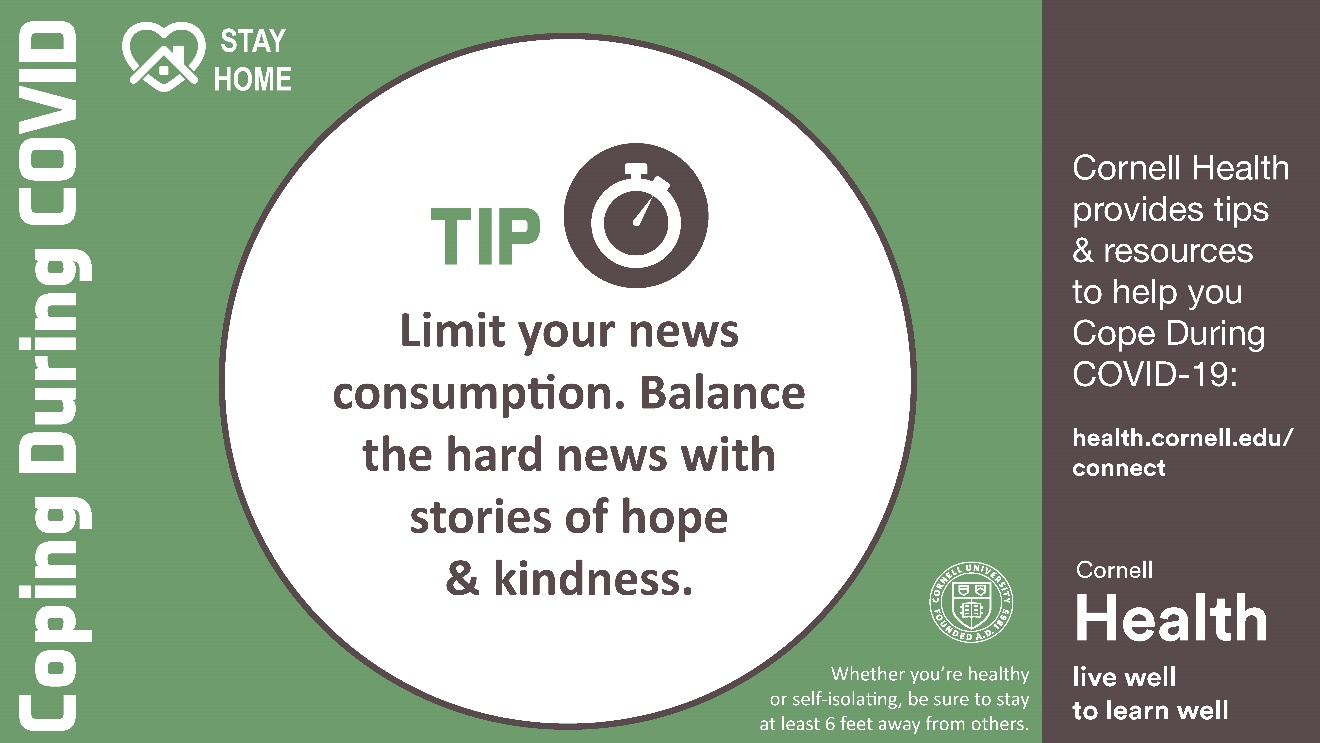 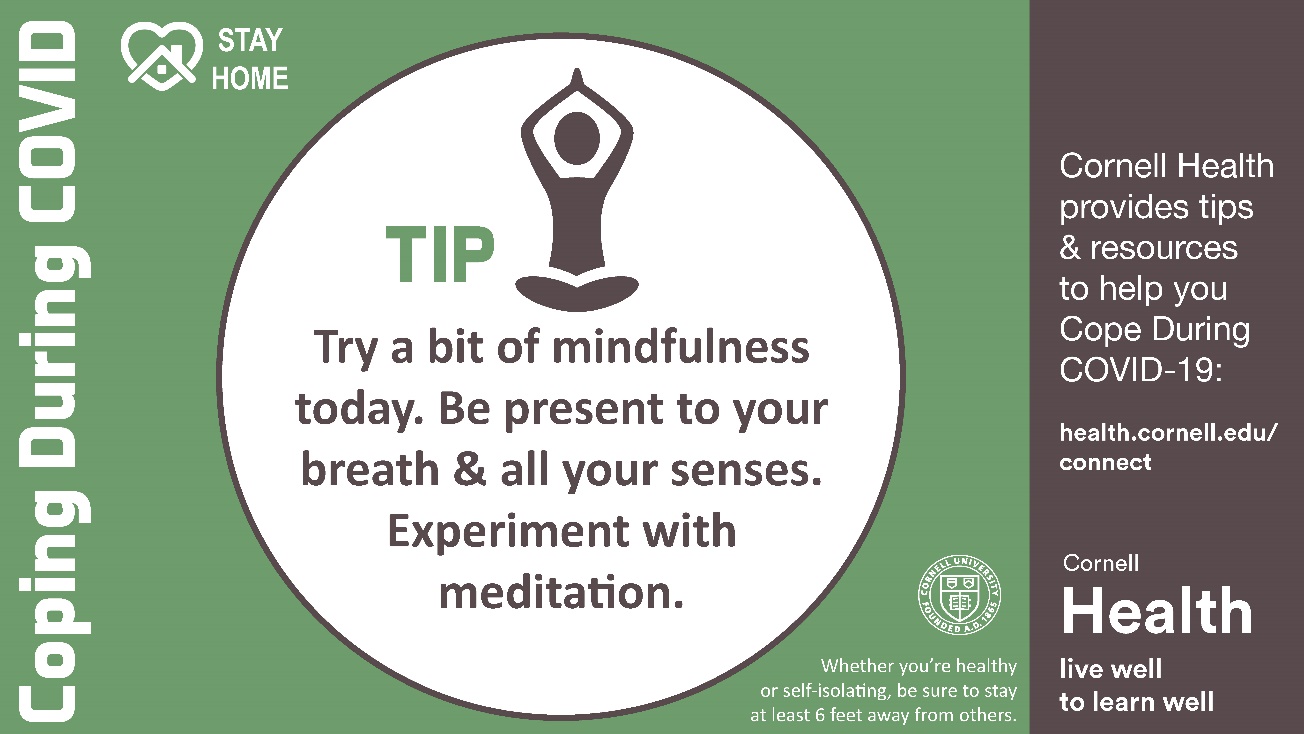 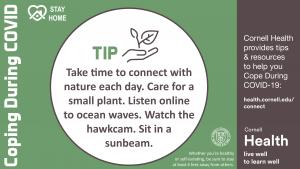 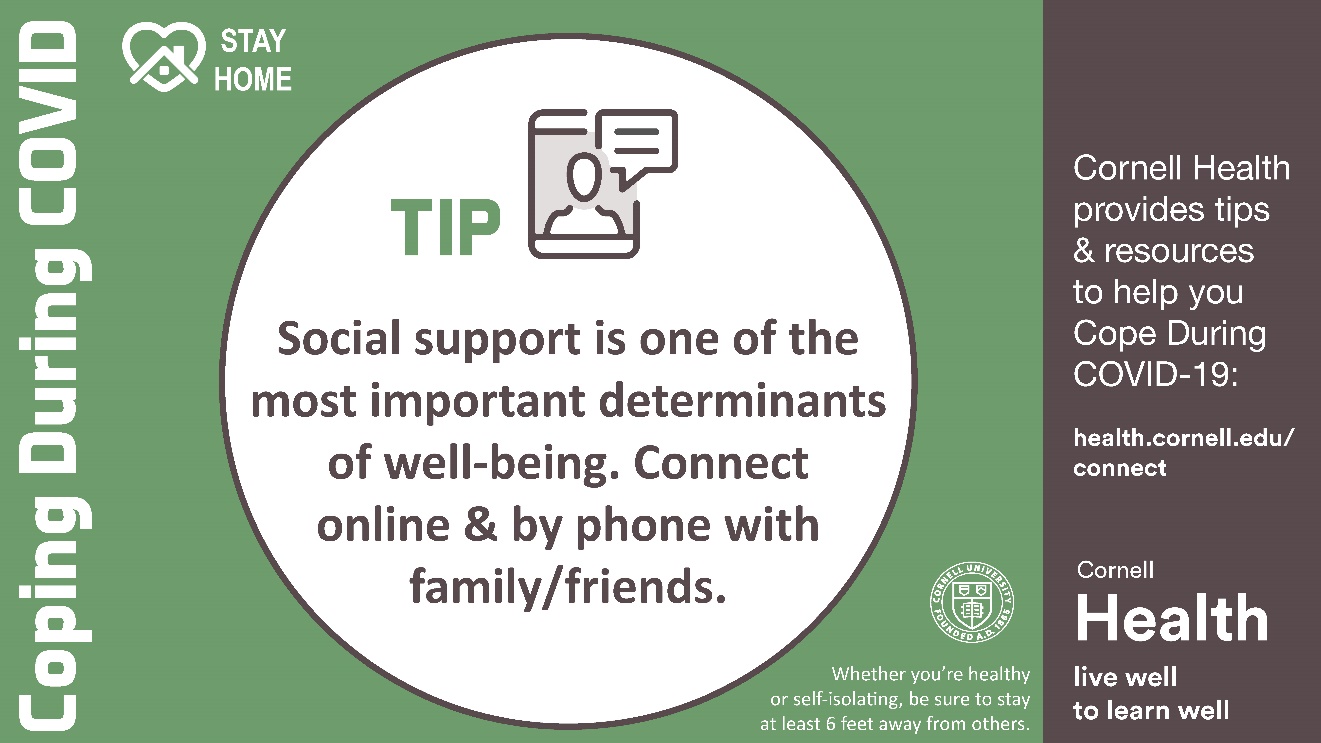 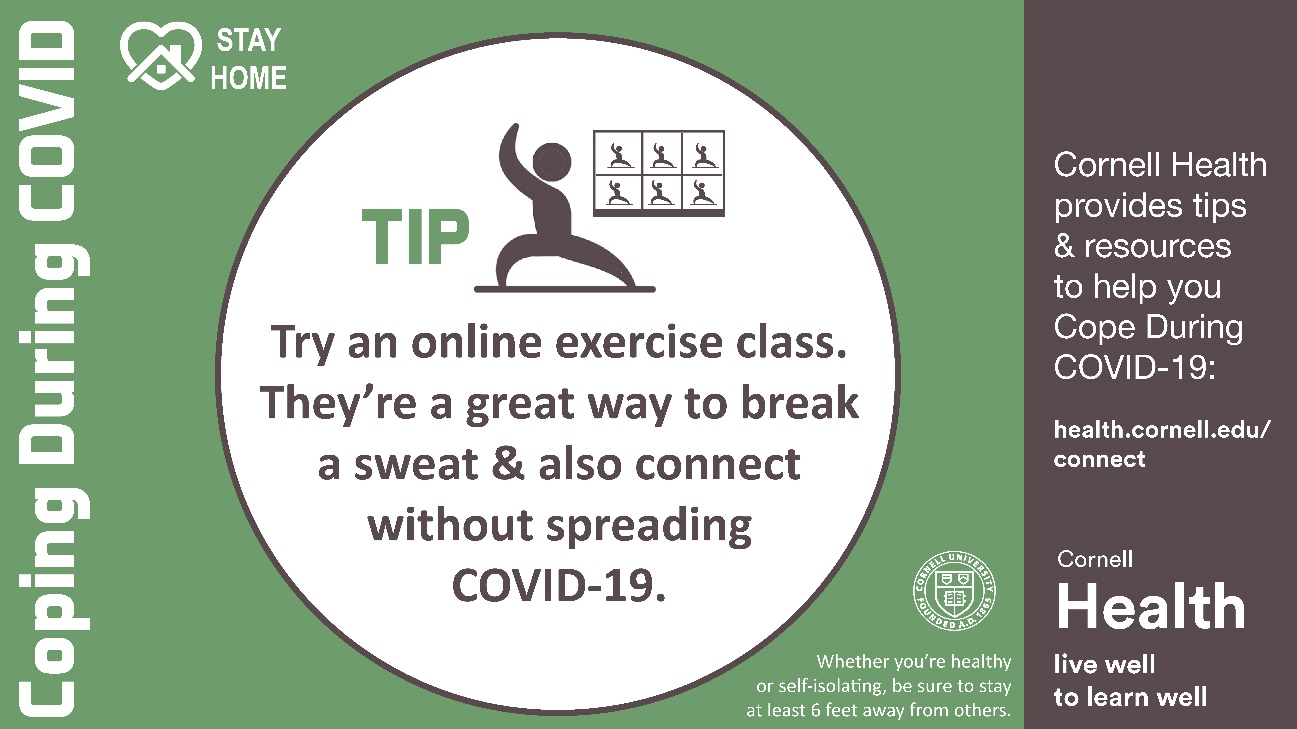 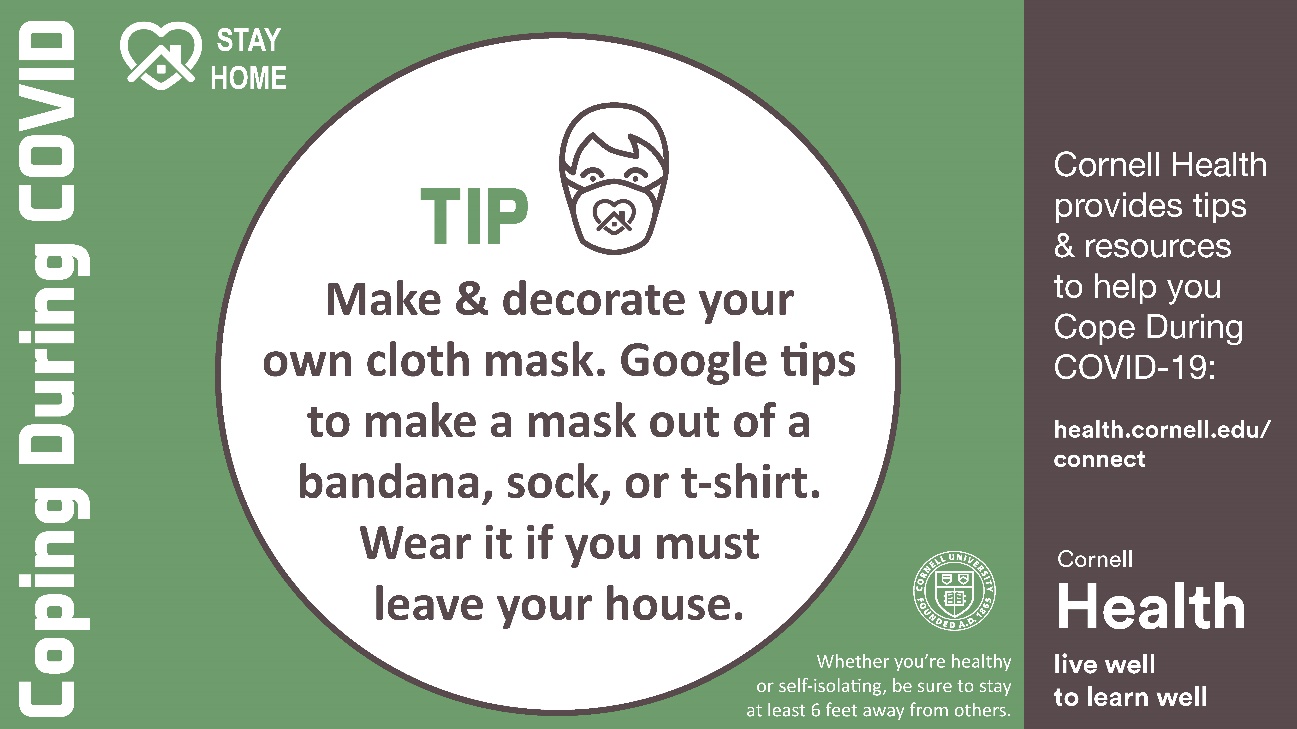 Resources for your Canvas site
https://health.cornell.edu/about/news/2019-novel-coronavirus/covid-19-media-slides
[Speaker Notes: Cath: more for your Canvas course site or the beginning or end of ppt slides you give to your students to read through.]